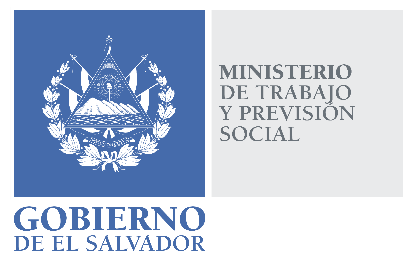 MINISTERIO DE TRABAJO Y PREVISION SOCIAL EL SALVADOR
San José Costa Rica, Diciembre de 2018
COORDINACION ENTRE MINISTERIOS DE TRABAJO Y OTRAS INSTANCIAS DEL ESTADO PARA MEJORAR EL CUMPLIMIENTO DE LA LEGISLACION LABORAL
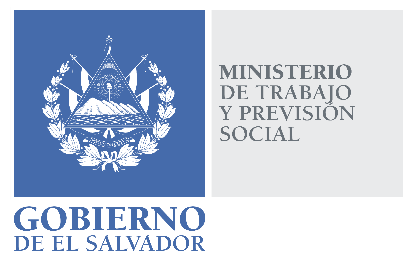 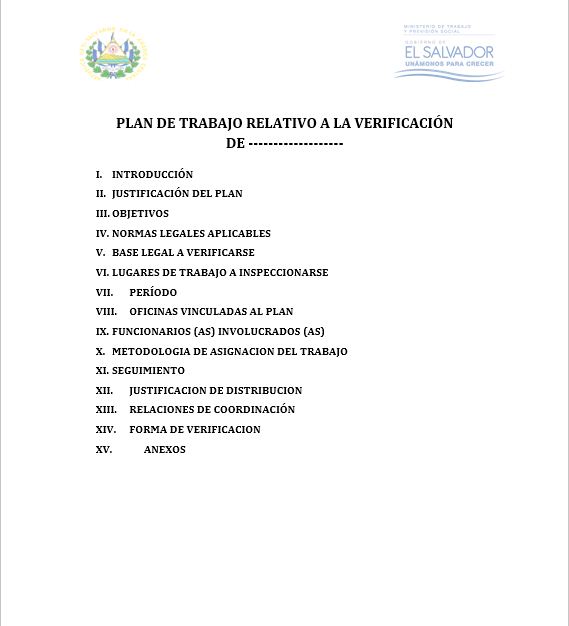 Estrategias de coordinación
El Ministerio de Trabajo y Previsión Social de El Salvador a través de la Dirección General de Inspección de Trabajo, para la consecución de los fines institucionales, así como de los Planes de Gobierno debe de realizar coordinaciones con otras instituciones.
La experiencia ha determinado que hay temas específicos que no son solo del ámbito laboral, y es por ello que se necesita las coordinaciones respectivas con otras instituciones y/o instancias, lo cual es reciproco.
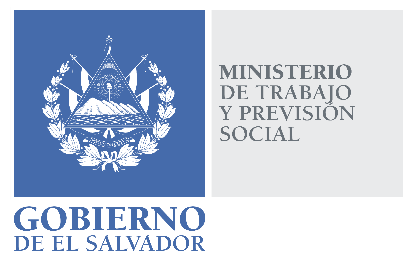 Para mejorar el cumplimiento de la Legislación Laboral, el Ministerio ha firmado convenios de entendimiento y/o de cruce de información para mejorar el cumplimiento de la legislación laboral. Basados en legislación nacional, internacional, ODS 2015 – 2030Plan Quinquenal de Desarrollo y Plan Estratégico Institucional
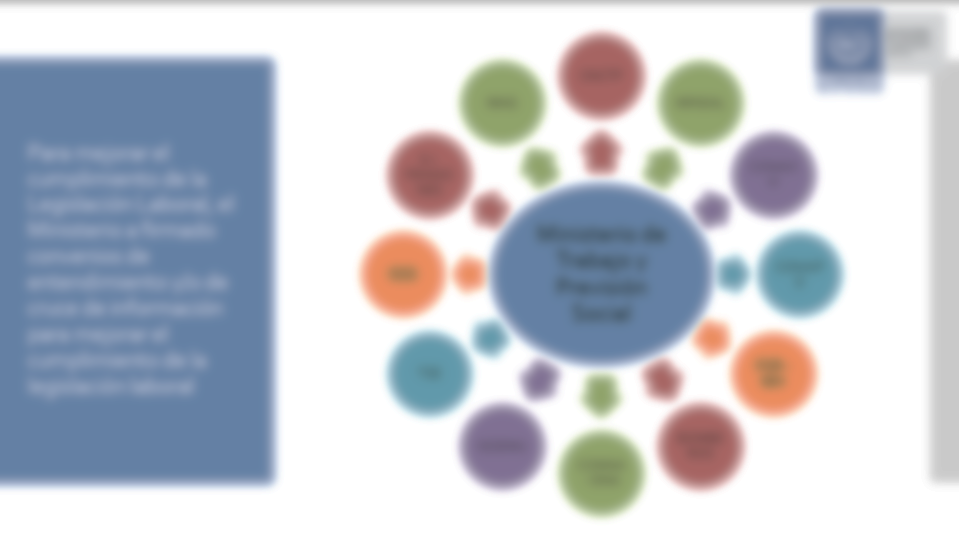 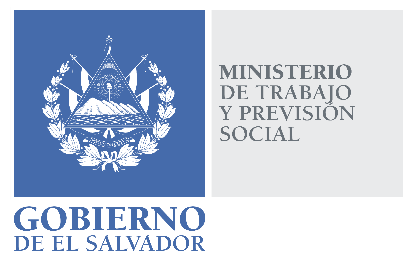 Consejo Nacional Contra la Trata de Personas.

COMITÉ TÉCNICO: 
Funciones técnicas para la prevención, abordaje y erradicación de la modalidad de trata de personas que es el trabajo forzoso.

RESULTADO: se ha creado la Política Nacional, Protocolo Interinstitucional.
Creación de un Plan de Inspecciones en puntos fronterizos.
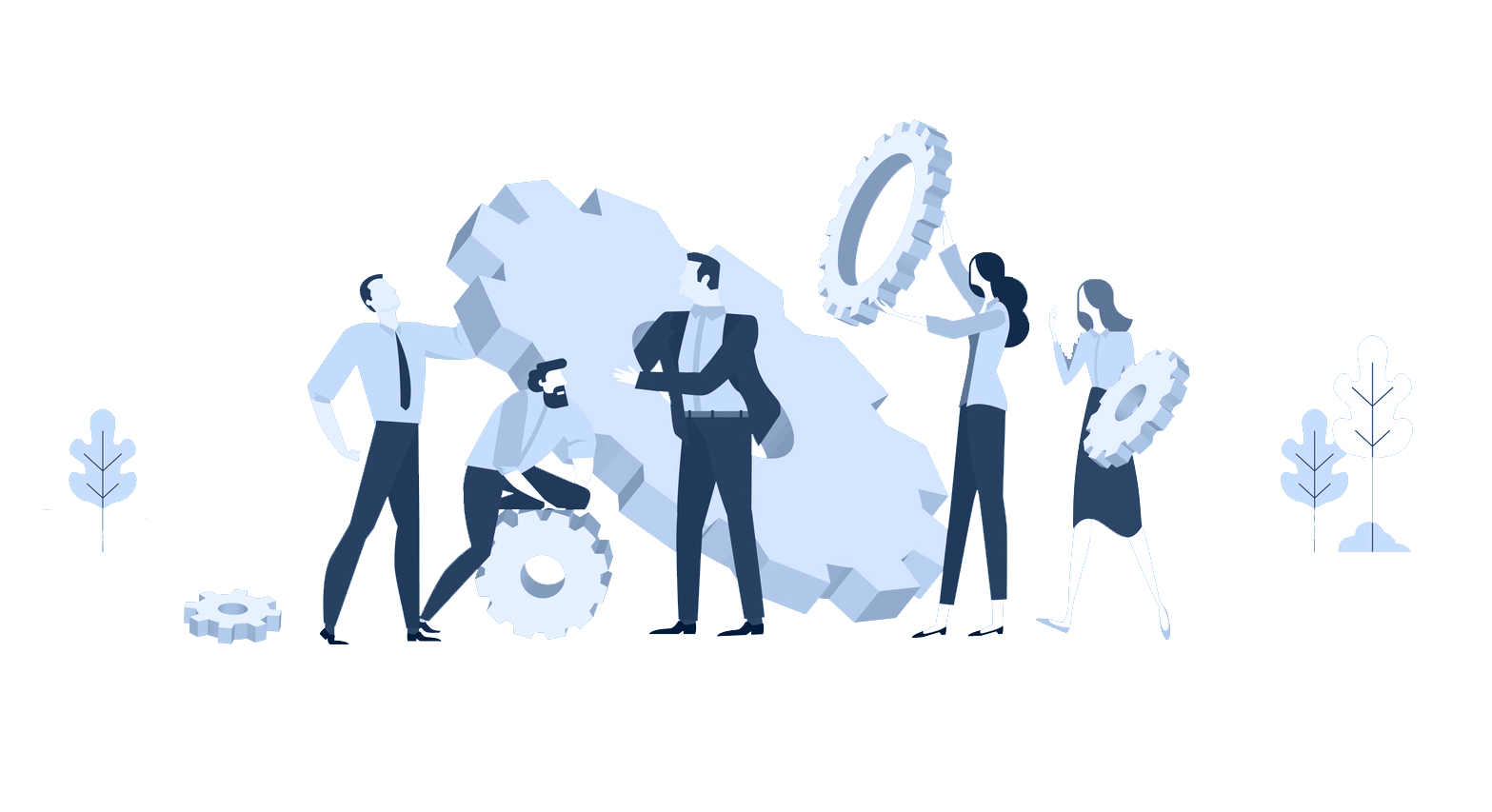 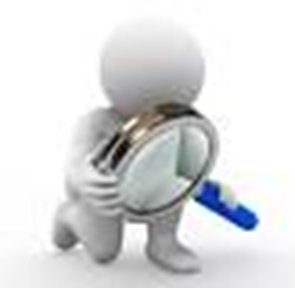 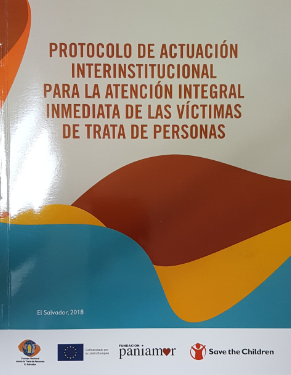 44            132
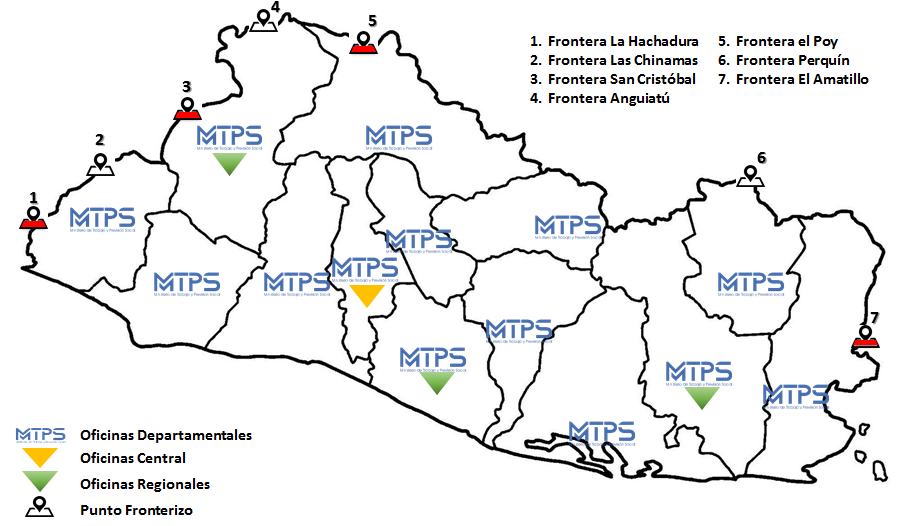 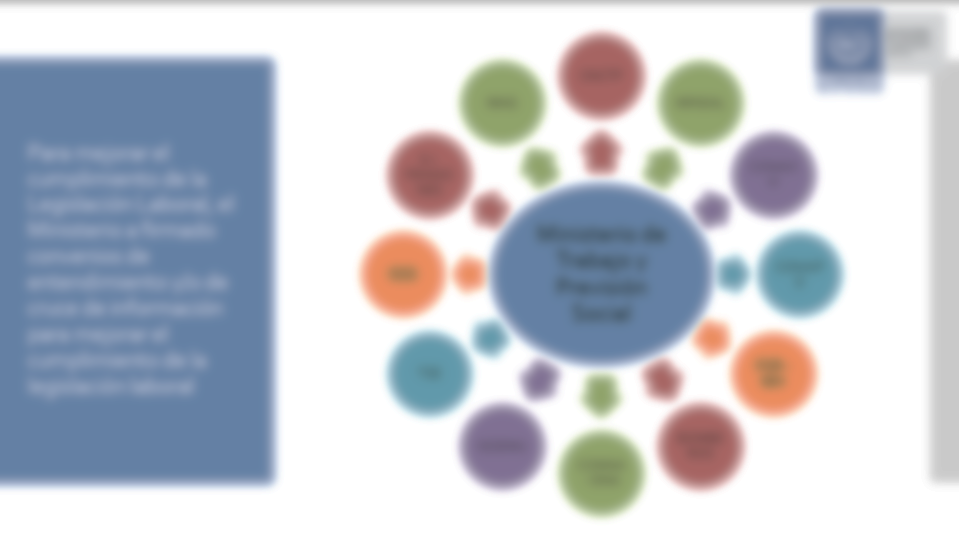 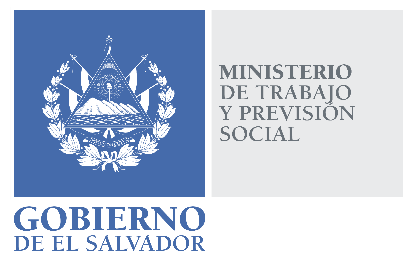 Consejo Nacional del VIH y SIDA.

COMITÉ TECNICO: 
Acciones intersectoriales para el abordaje del VIH /SIDA

RESULTADO: Lanzamiento del Plan con miembros de CSSO y ejecución de planes de trabajo.
Consejo Nacional de Atención Integral Personas con Discapacidad

TRABAJO: Planes de Trabajo.

RESULTADO: Elaboración y ejecución de la Política Nacional, anteproyectos de Ley de Inclusión, Convenios en favor de las PCD.
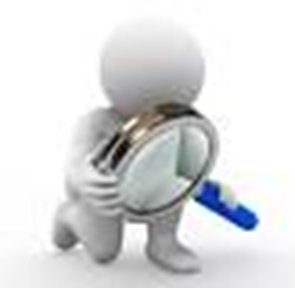 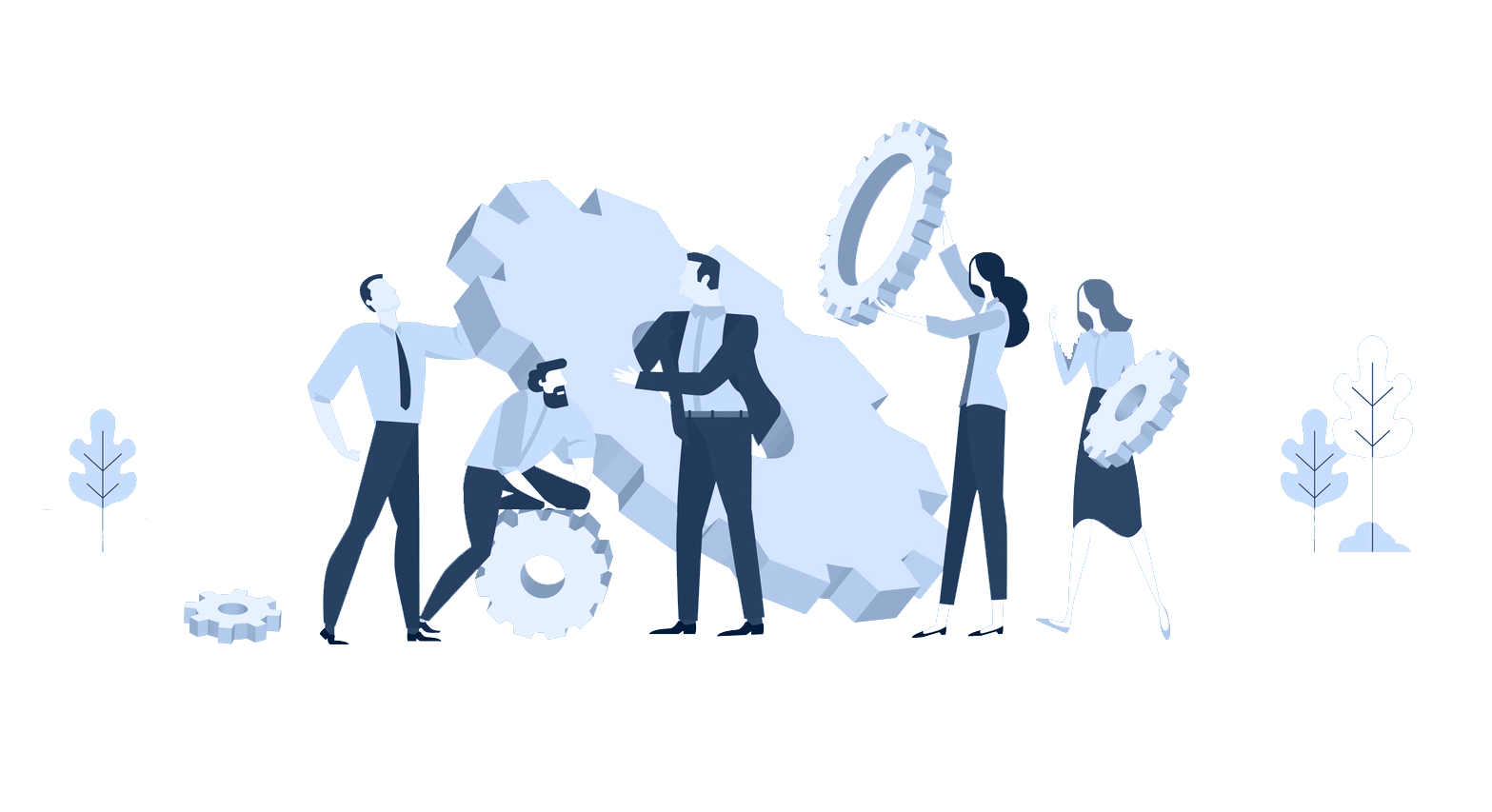 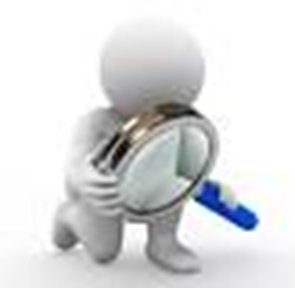 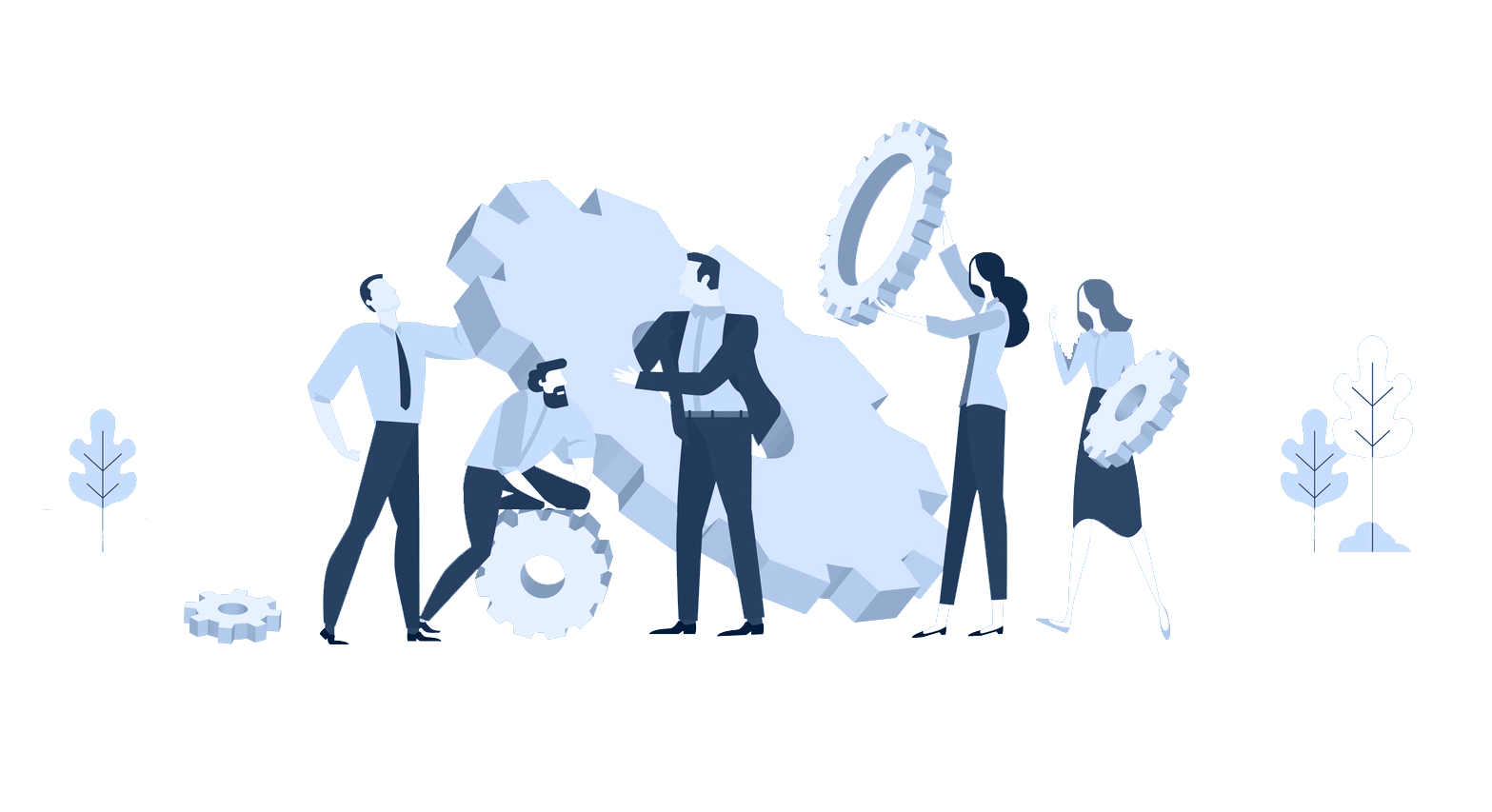 174          20,611
34            4,027
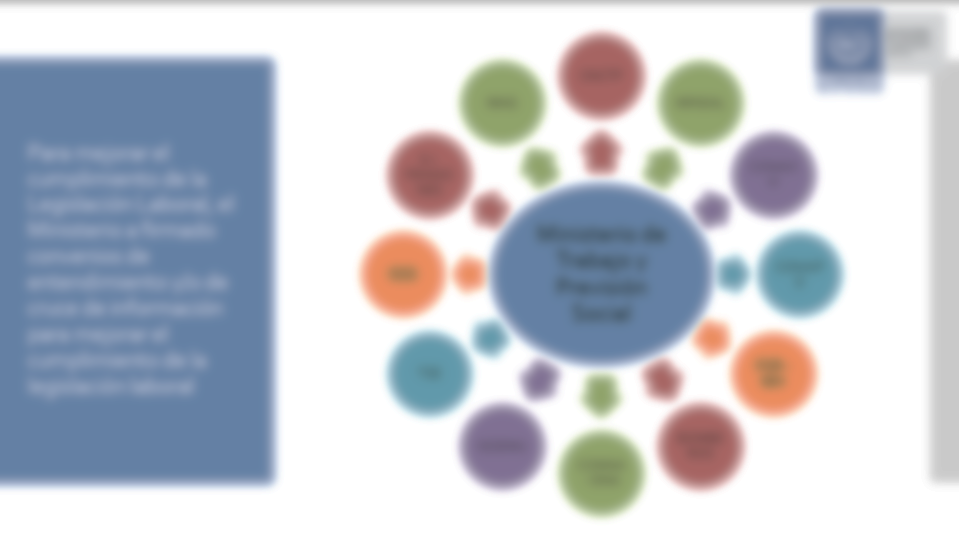 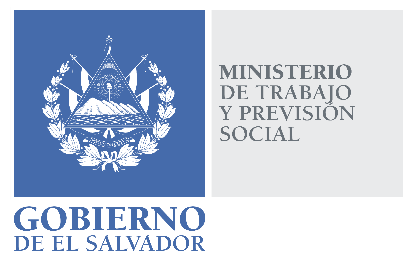 MINISTERIO DE SALUD
ENFERMEDADES RENALES: 
Creación de un Plan Interinstitucional para la prevención, abordaje  y erradicación de las enfermedades renales crónicas desde el ámbito laboral

RESULTADO: Se ha creado, coordinado y ejecutado  el Plan de Agrotoxicos.
AGUA

PLAN DE TRABAJO: 
Verificación de calidad del agua.
LACTANCIA MATERNA

TRABAJO: Planes de Trabajo, capacitaciones, lactario, etc.

RESULTADO: Elaboración y ejecución de la Política Nacional, elaboración del Reglamento de la Ley.
TABACO

PLAN DE TRABAJO: 
Verificación de lugares de trabajo libres de humo de tabaco
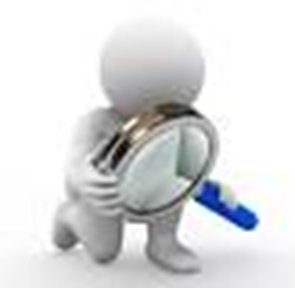 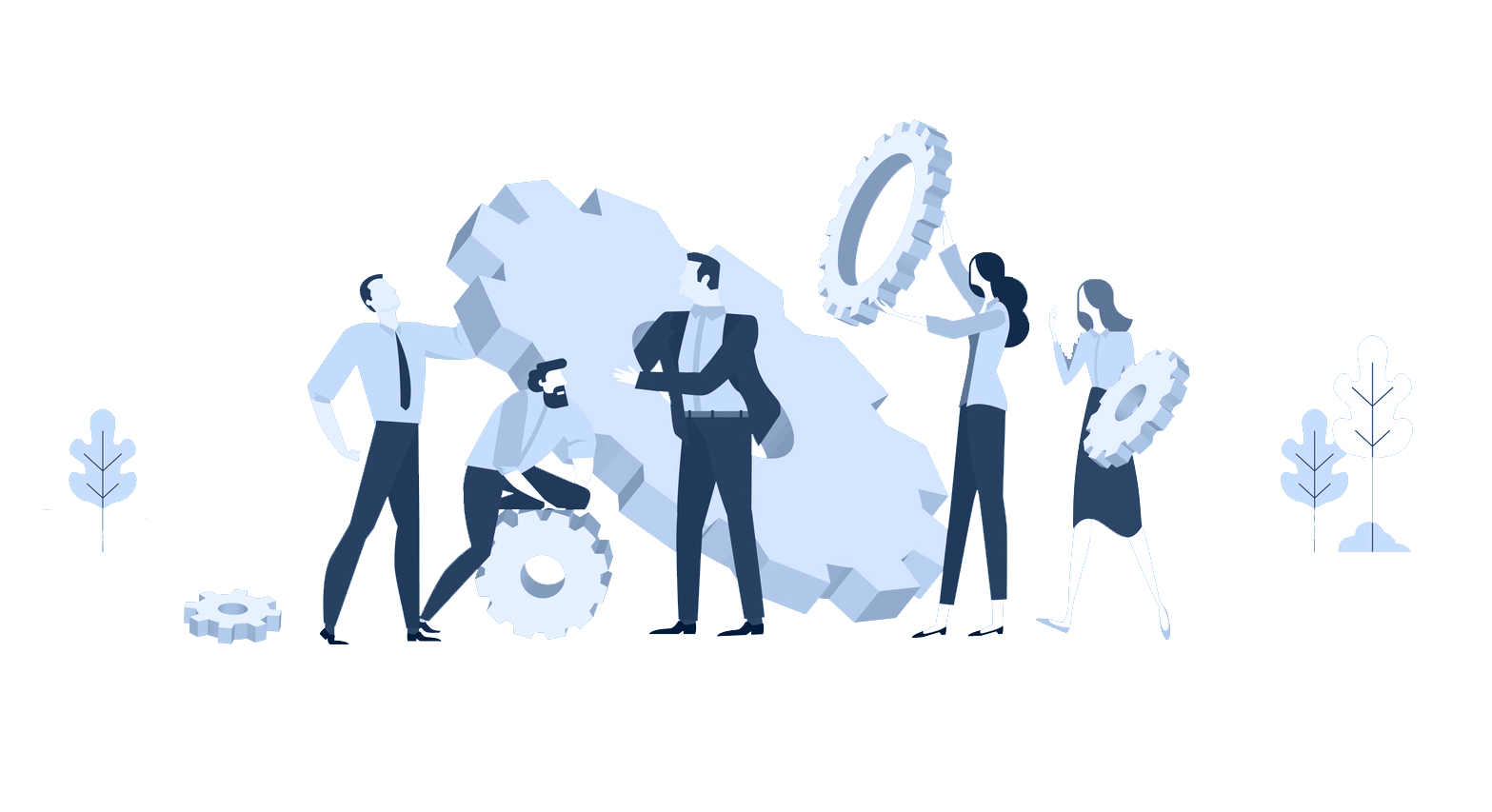 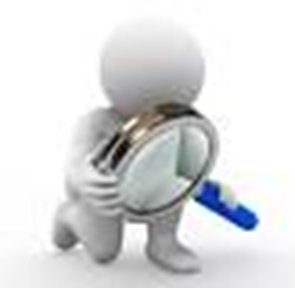 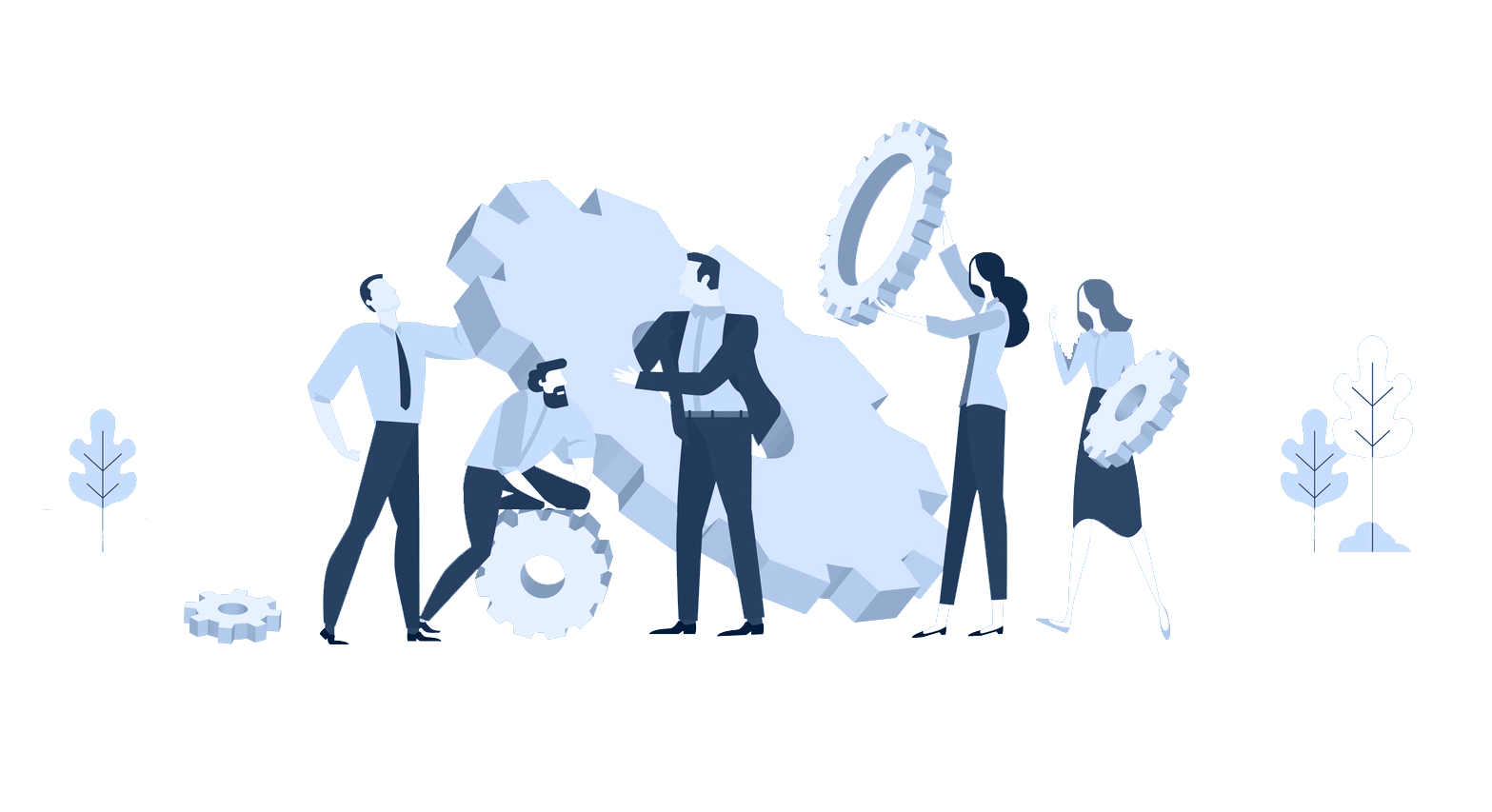 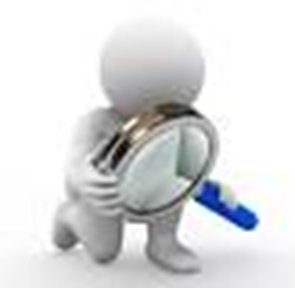 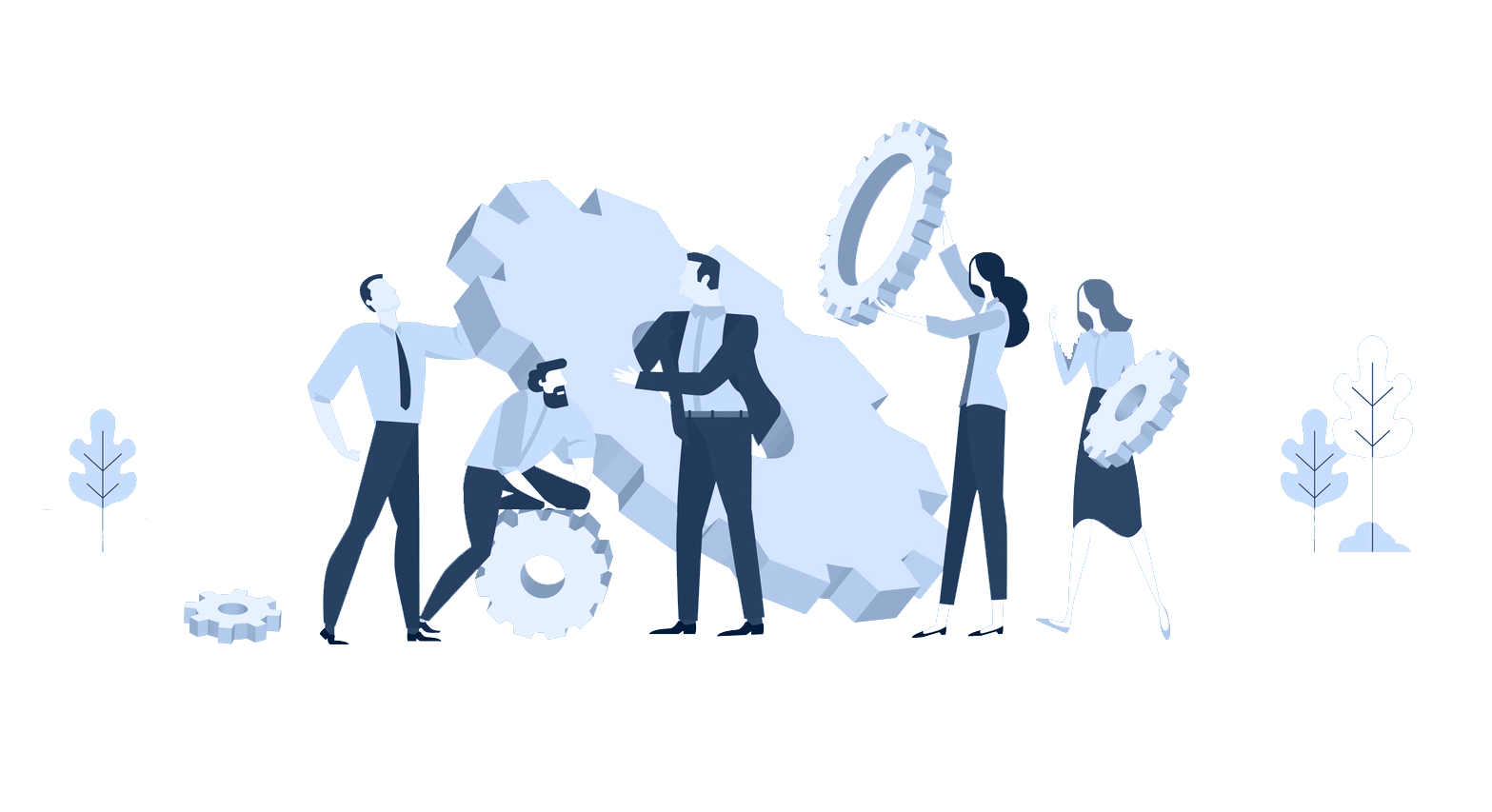 23            467
783          17,558
20           1,355
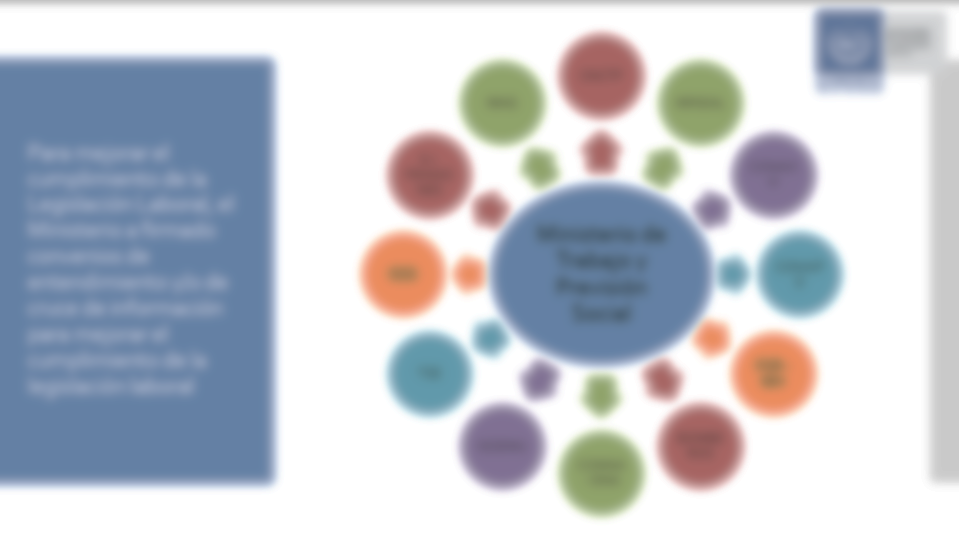 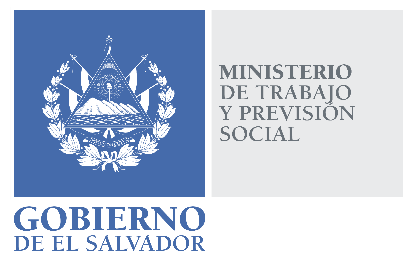 Instituto Salvadoreño del Desarrollo de la Mujer

PLAN DE TRABAJO: Plan Permanente de Verificación de Derechos Laborales de Mujeres

RESULTADO: se ejecutaron 3,453 diligencias de inspección desde el año 2015 a octubre 2018.
Consejo Nacional de la Niñez y Adolescencia

PLAN DE TRABAJO: Elaboración y ejecución de Plan Permanente de Trabajo Infantil

RESULTADO: Reglamento UNAC.
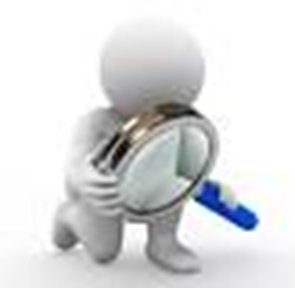 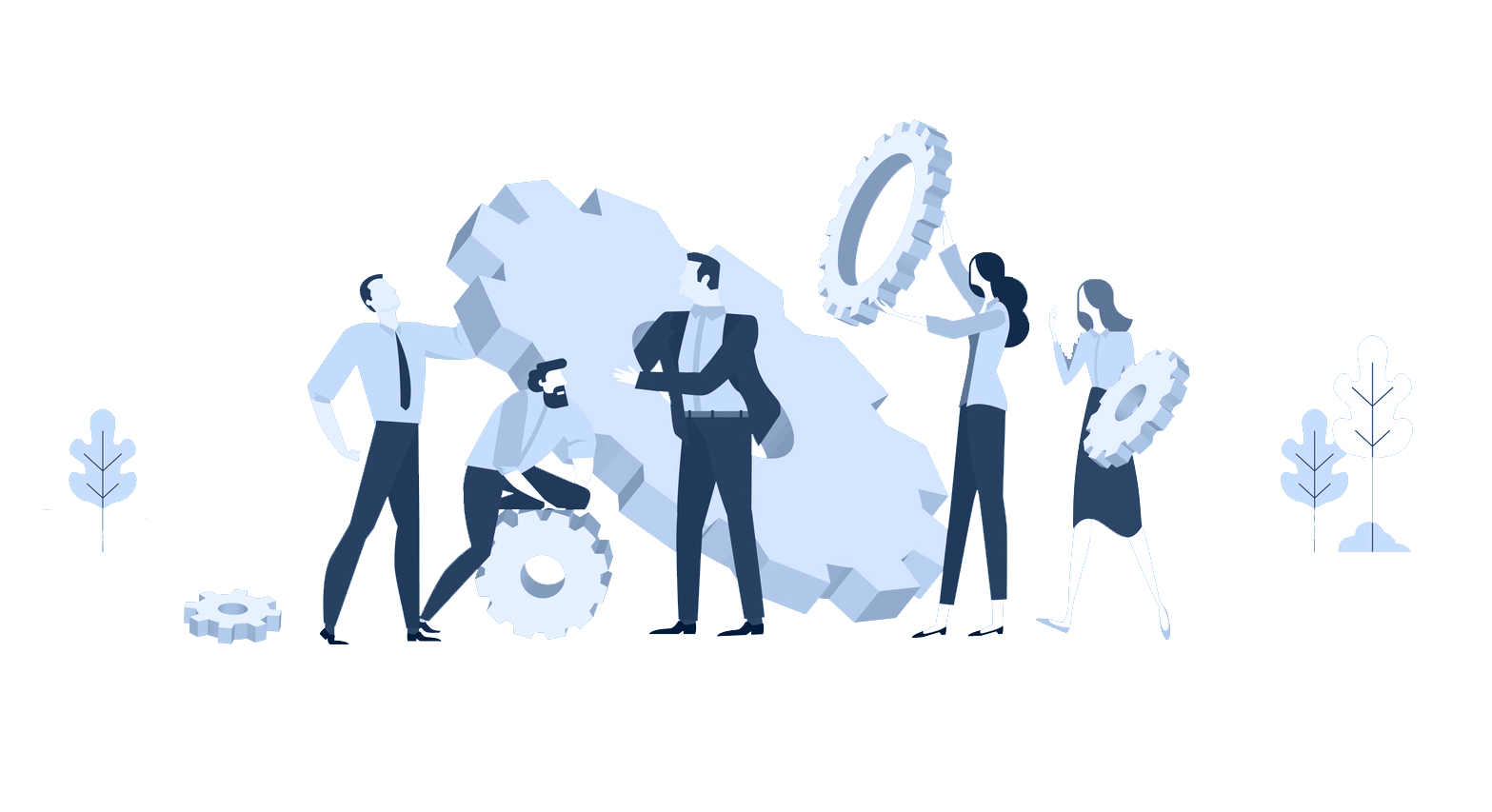 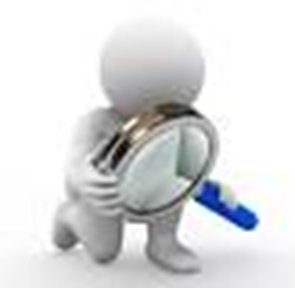 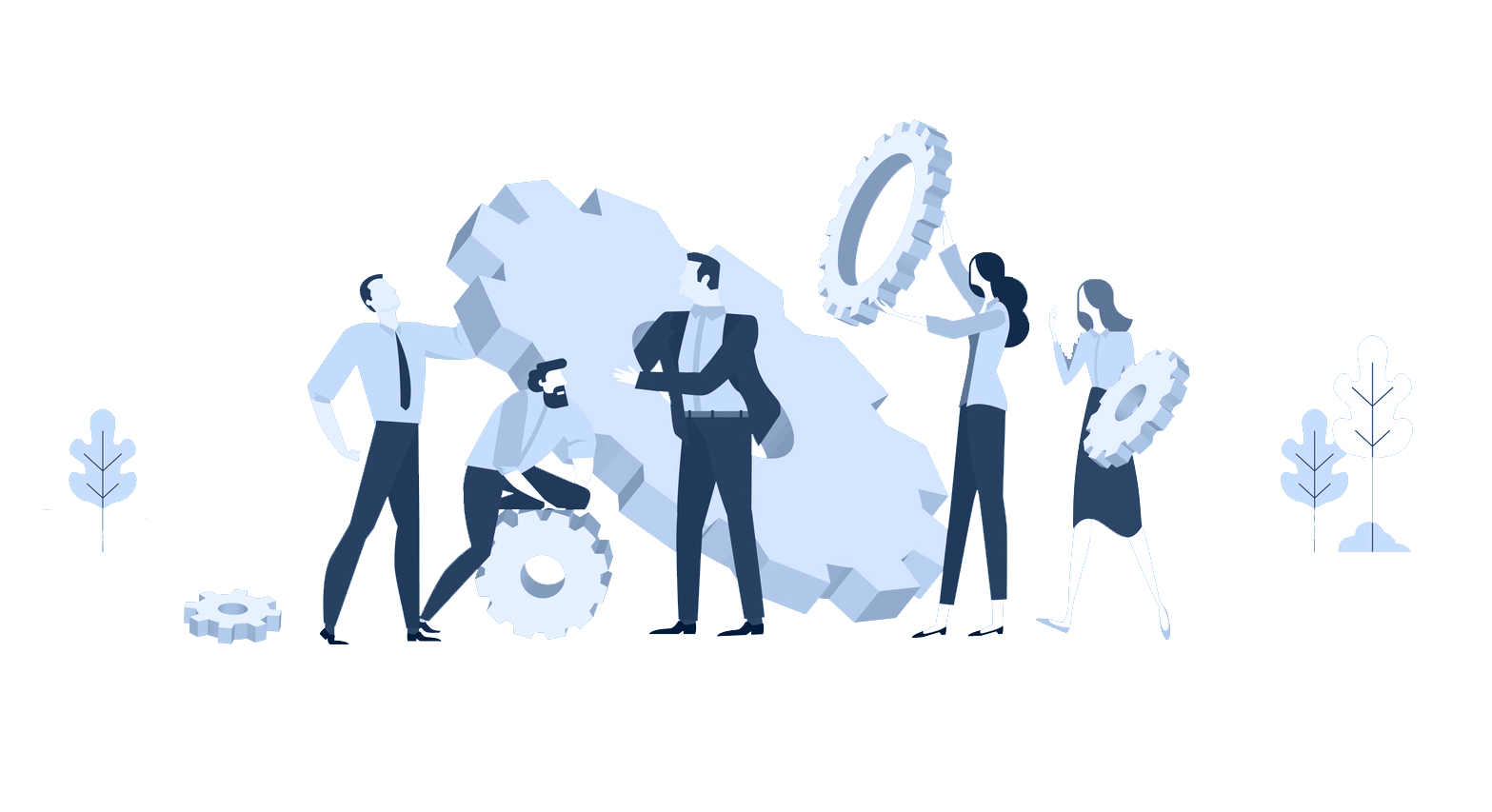 990                17
1,091           18,915
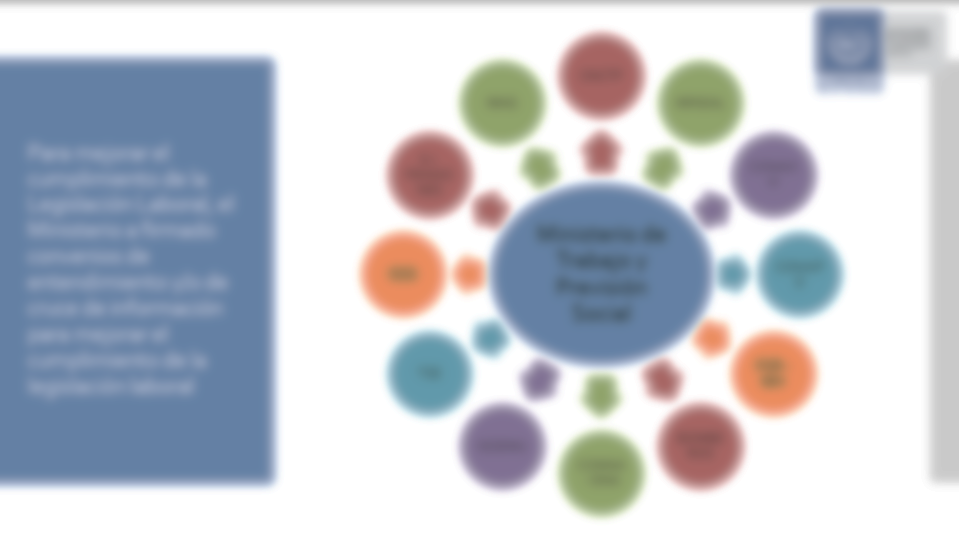 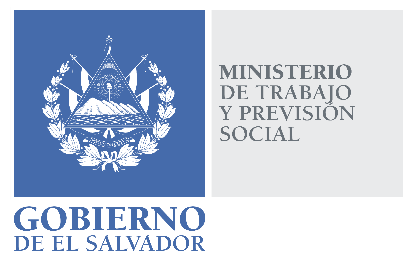 Fiscalía General de la Republica – Ministerio de Hacienda.

MULTAS:  
Remisión de multas impuestas en firme para su recuperación en favor del Fondo General de la Nación.

RESULTADO: Se ha recuperado un total de  $837,167.07
[Speaker Notes: GRAFICA ACUMULADO GESTIÓN MINISTRA, RECUPERADO Y MULTAS]
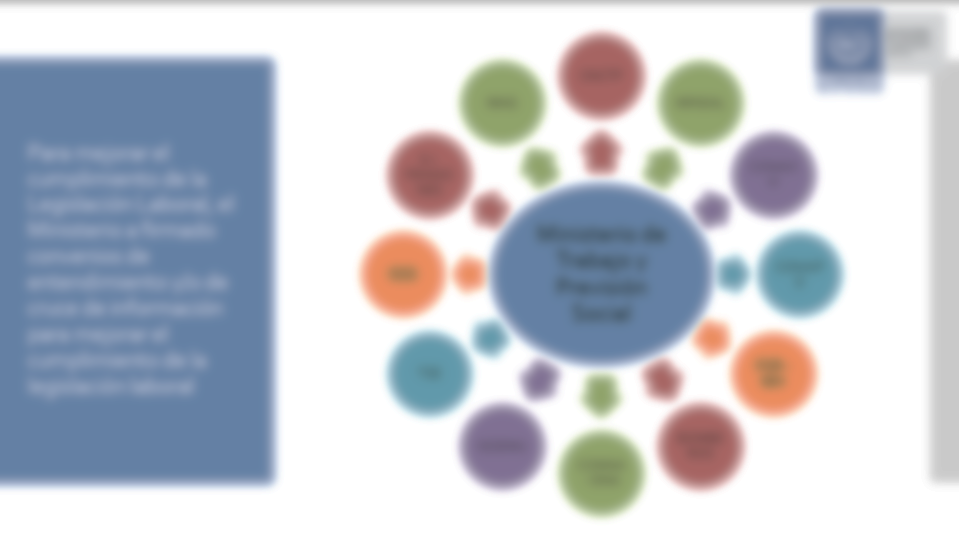 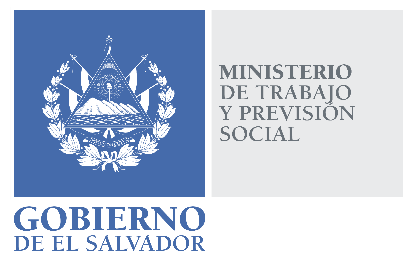 Centro Nacional de Registros


REGISTRO DE ESTABLECIMIENTOS:  
Oficina de Registro de Establecimientos del MTPS
Detalle de sociedades que se encuentran inscritas en el Registro de Comercio
Bomberos de El Salvador.

PLAN DE TRABAJO: En el marco de ejecución del Plan de Trabajo Pirotecnia

RESULTADO: se ejecutaron 34 diligencias de inspección.
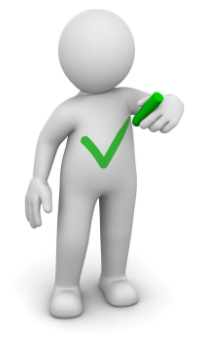 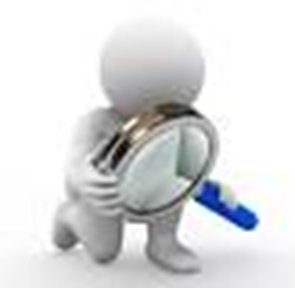 12            467
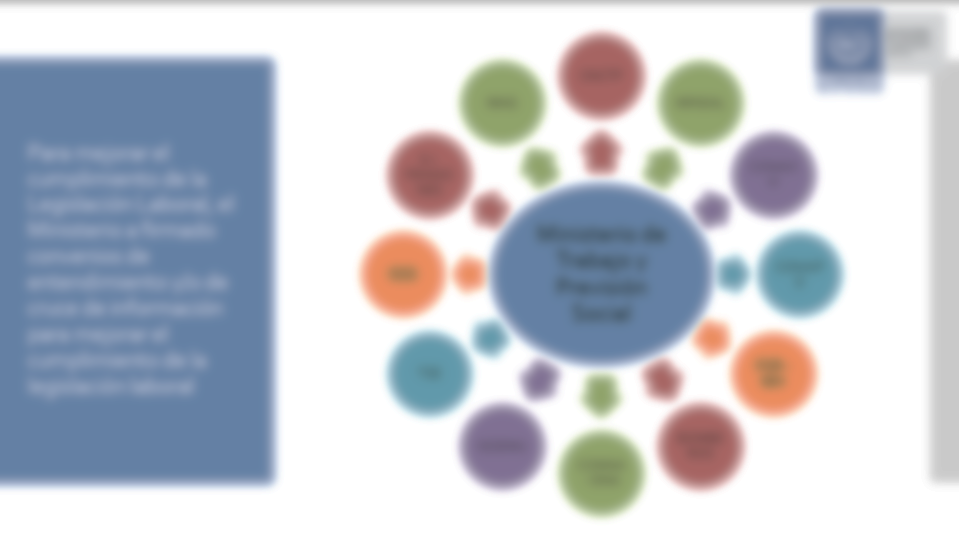 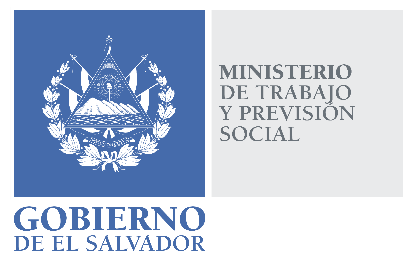 Ente Rector en Elecciones

PLAN DE TRABAJO: Coordinación para la verificación de la libertad de derechos políticos en los lugares de trabajo

RESULTADO: se ejecutaron diligencias de inspección en las elecciones de los años 2014,2015 y  2018.
Instituto Salvadoreño del Seguro Social

PLAN DE TRABAJO: Recomendación del medico del trabajo.

RESULTADO: se ejecutaron 29 diligencias de inspección.
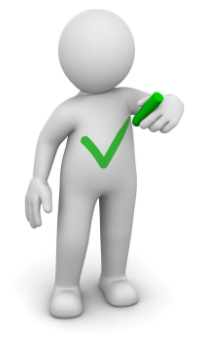 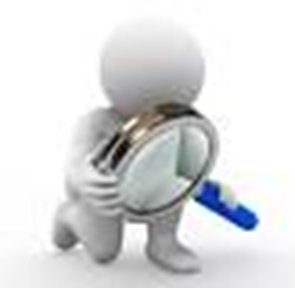 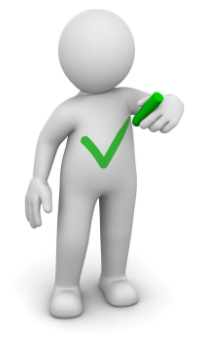 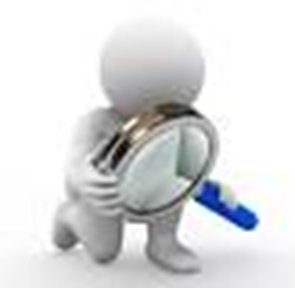 25            235
3,453            6,561
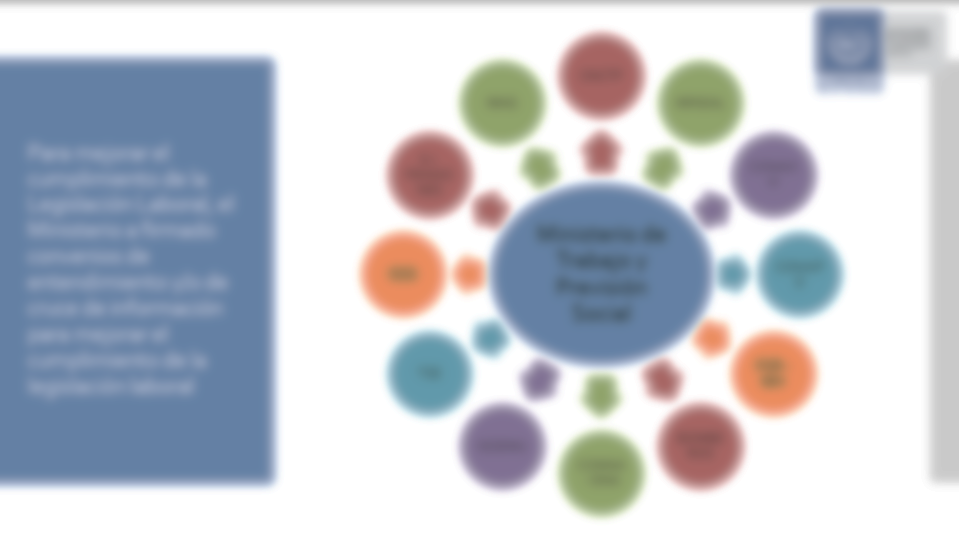 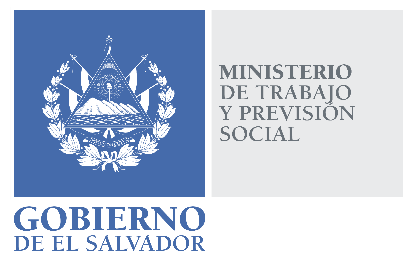 Ministerio de Agricultura y Ganadería

PLAN DE TRABAJO: Coordinación para el tema agrotoxicos

RESULTADO: se ejecutaron 29 diligencias de inspección.
Superintendencia de Pensiones

PLAN DE TRABAJO: Coordinación para la verificación del pago de cuotas previsionales.

RESULTADO: se ejecutaron 85 diligencias de inspección.
Otros organismos y/o sociedad civil organizada
Datos Estadísticos Junio 2014 – Octubre 2018
Cultura de cumplimiento
$21,727,487.81
La Dirección General de Inspección de Trabajo vela por el cumplimiento de la normativa laboral y de seguridad y salud ocupacional, en tal sentido, realiza inspecciones y como parte de las misma procura la restitución de derechos, que conlleva a la Justicia Social.
Montos Recuperados a Favor de los Trabajadores
$12,010,394.96 IT
$9,717,092.85 RAC
Multas Impuestas
$13,363,431.39
Diligencias Inspectivas
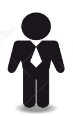 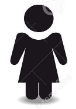 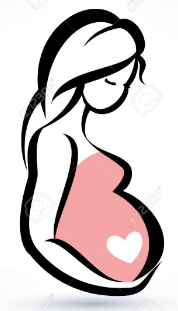 80            77          79
        REINSTALOS
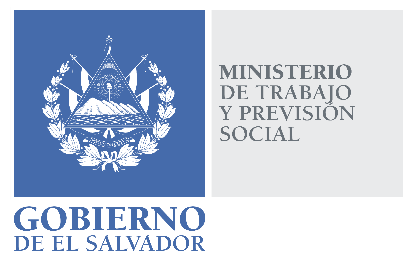 Lecciones
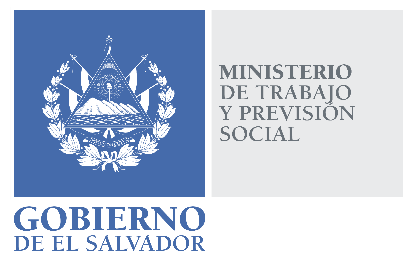 Aciertos
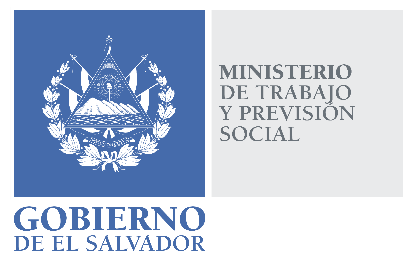 No Aciertos
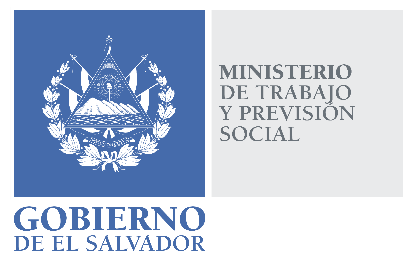 ¿Qué es importante para que funcione?
Voluntad Política. 
Optimización de recursos.
Capacidad Técnica.
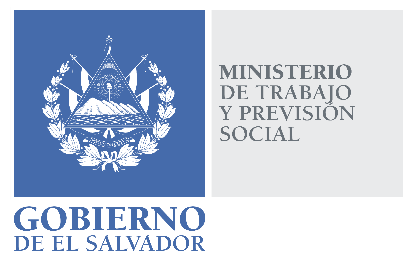 Recomendaciones
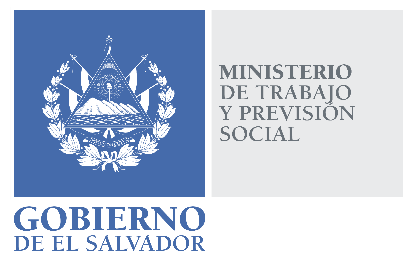 Conclusiones y Proyecciones
A medida que se verifica el cumplimiento de la normativa, aumenta la justicia social evidenciada a través del aumento de los montos recuperados a favor de las personas trabajadoras.
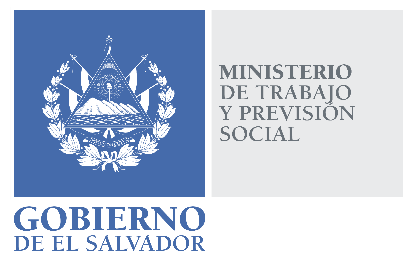 MINISTERIO DE TRABAJO Y PREVISION SOCIAL EL SALVADOR
6 y 7 de  diciembre de 2018
Gracias